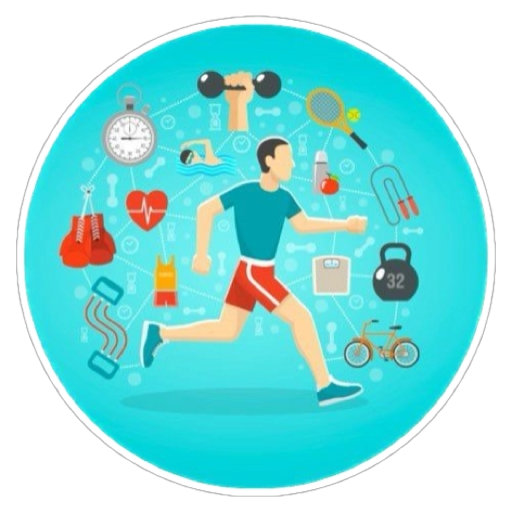 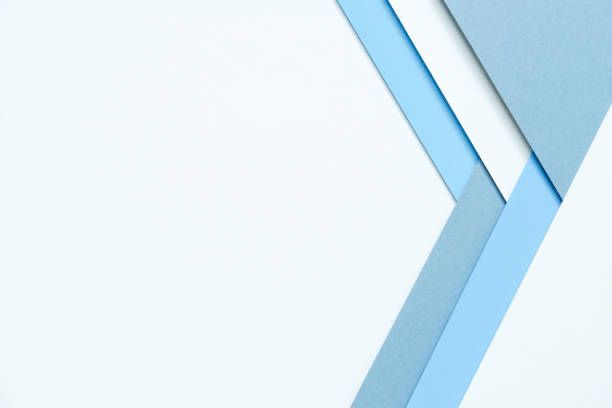 1. Жылдық жопсардың бөлімдерін атаңыз?1. Перечислите разделы Годового плана?
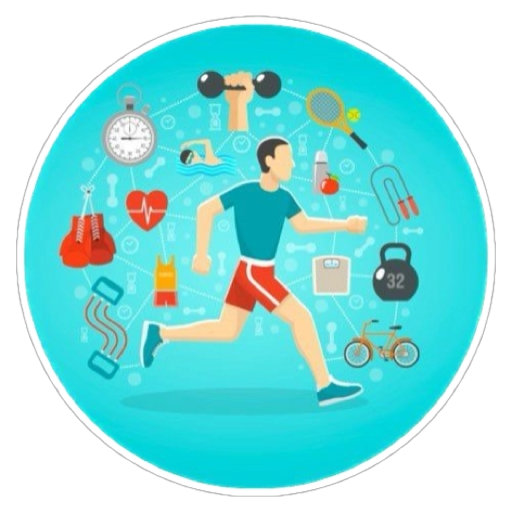 I. Салауатты өмір салтын ұйымдастыруI. Организация здорового образа жизни
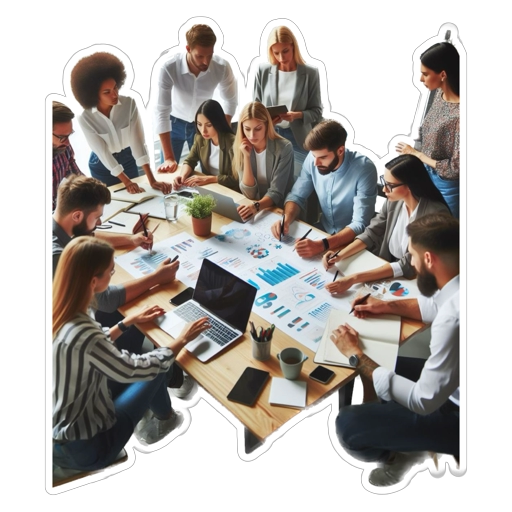 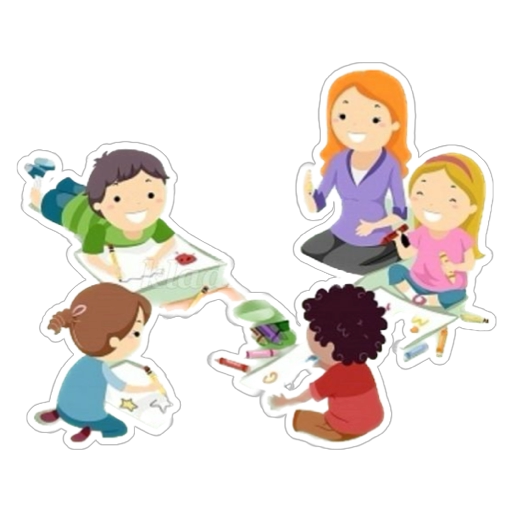 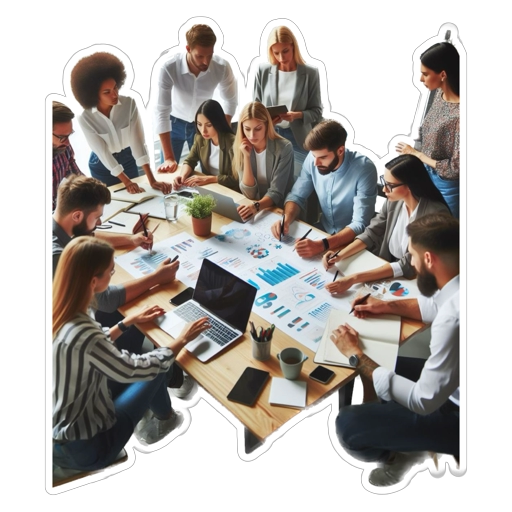 II. Кадрмен жұмысII. Работа с кадрами
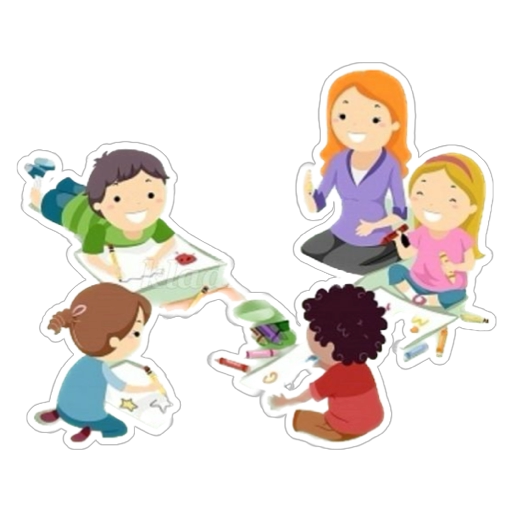 III. Білім беру үдерісін ұйымдастыруIII. Организация образовательного процесса
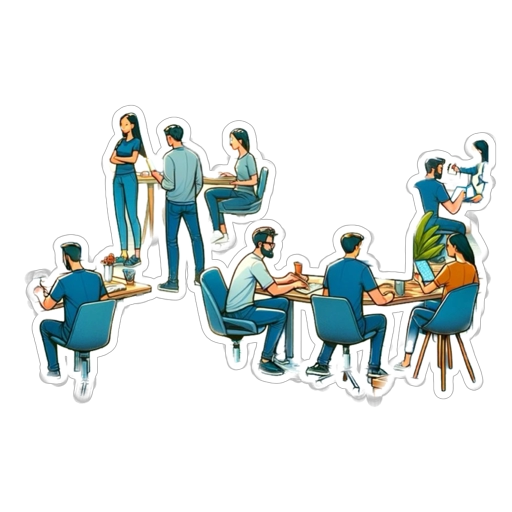 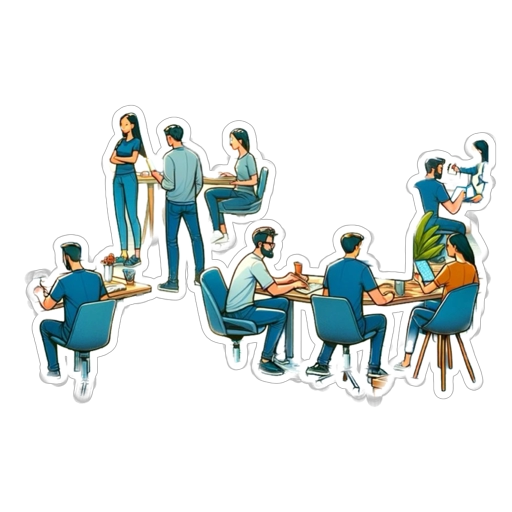 IV. Әлеуметпен жұмысIV. Работа с социумом
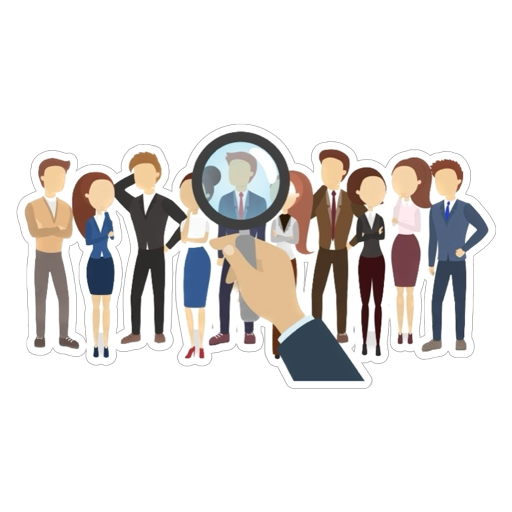 V. Өзін-өзі бақылау және басшылықV. Контроль и руководство
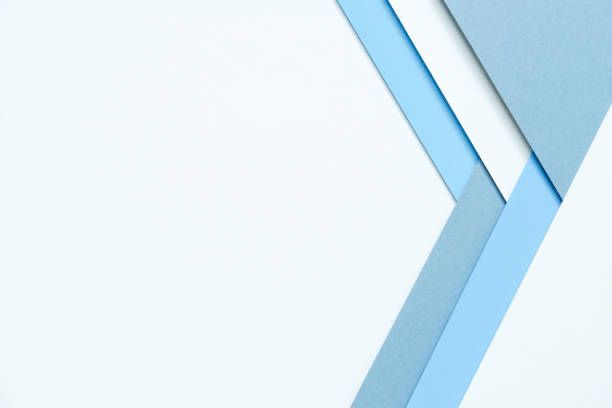 2. Білім беру үдерістерін ұйымдастыруғане жатады?2. Что относится к разделу «Организация образовательного процесса» ?
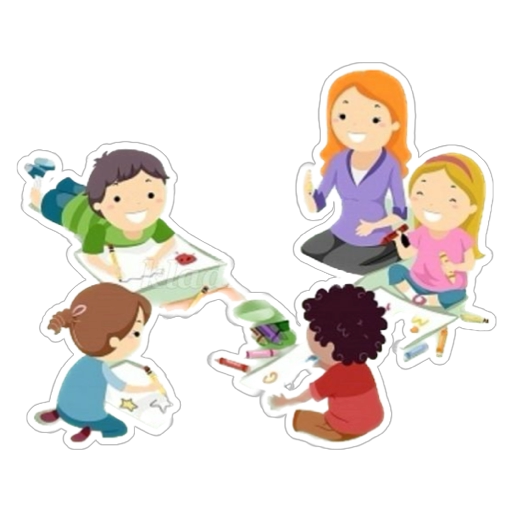 Ұйымдастырылған іс - әрекет  Организованная деятельность
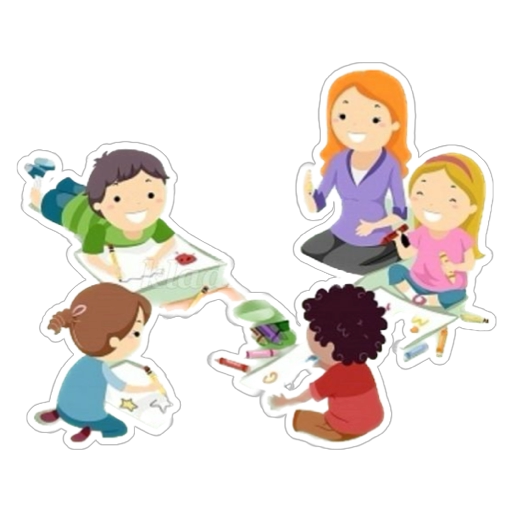 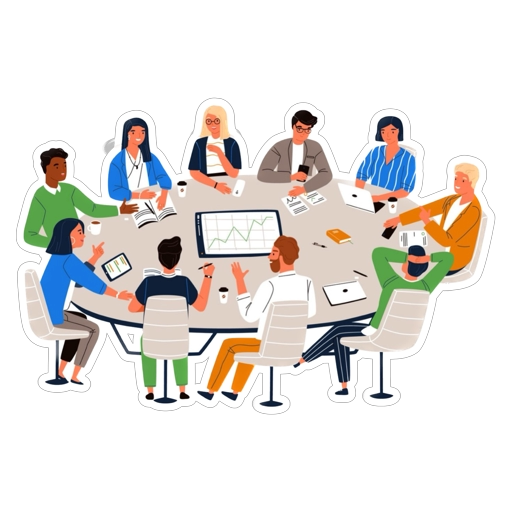 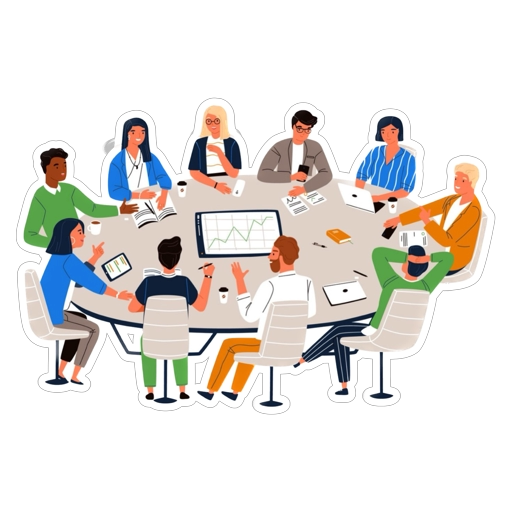 Педагогикалық кеңес Педагогические советы
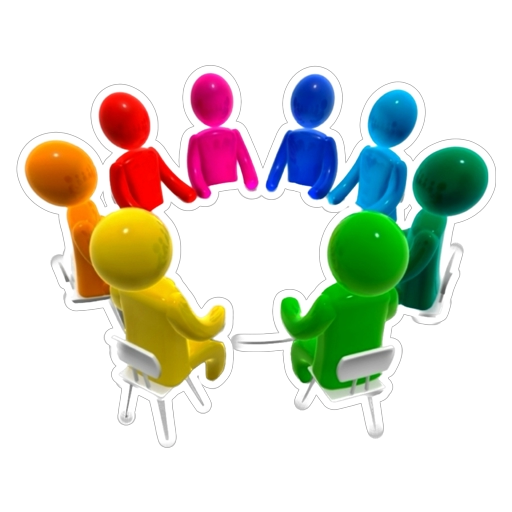 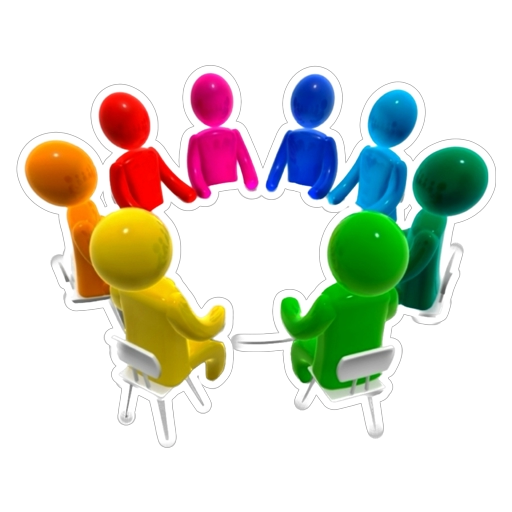 Әдістемелік сағат Методический час
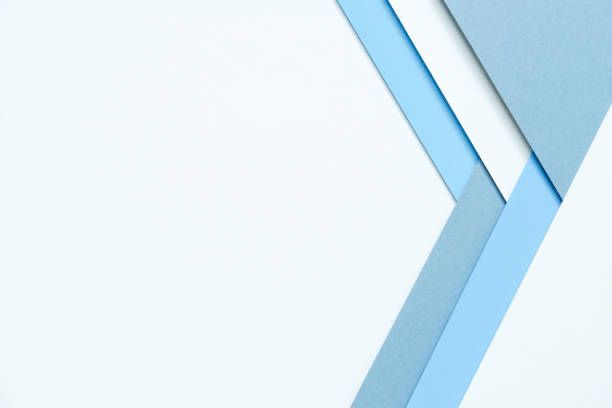 Психологиялық-педагогикалық сүйемелдеу қай бөлімге жатады?В какой раздел входит Психолого- педагогическое сопровождение?
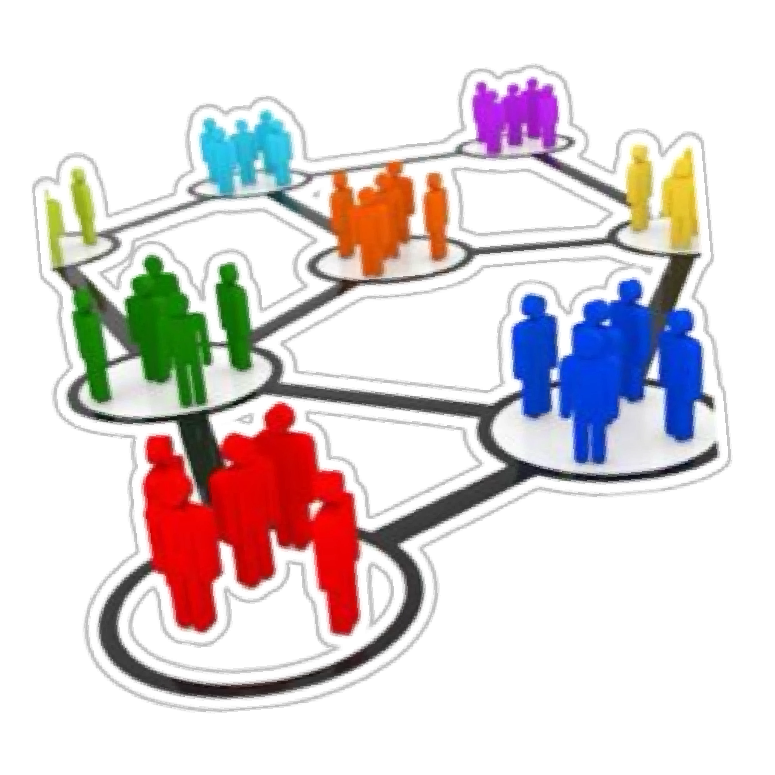 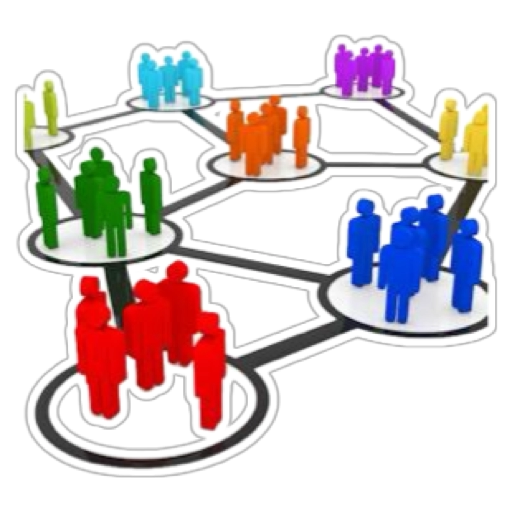 Әлеметпен жұмысРабота с социумом
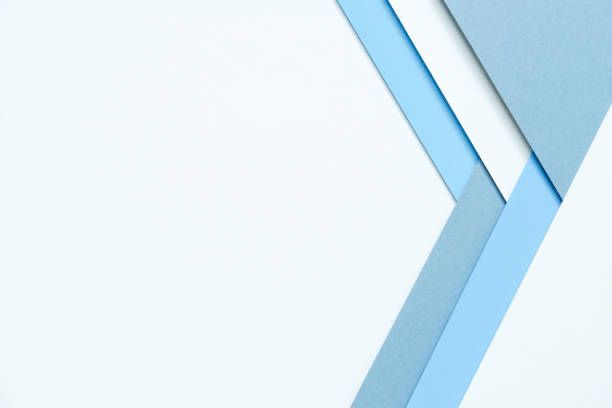 Медициналық- педагогикалық бақылауқай бөлімге кіреді?В какой раздел входит медико- педагогический контроль?
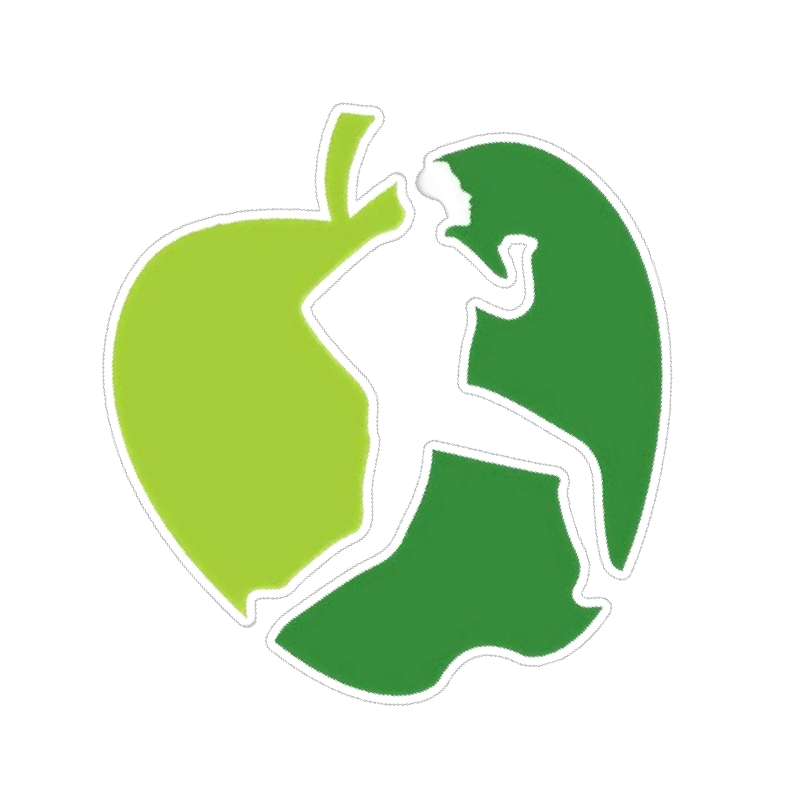 Салауатты өмір салтын ұйымдастыруОрганизация здорового образа жизни
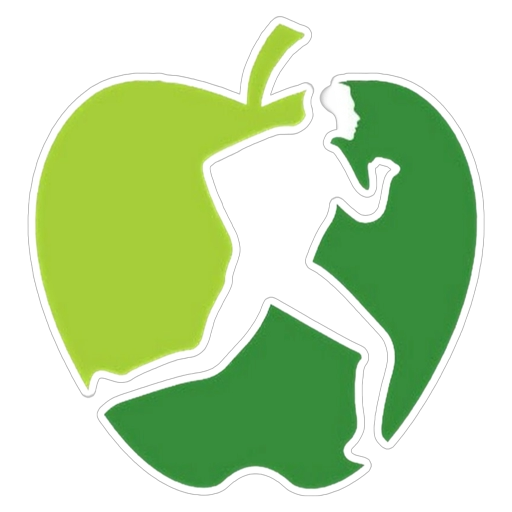 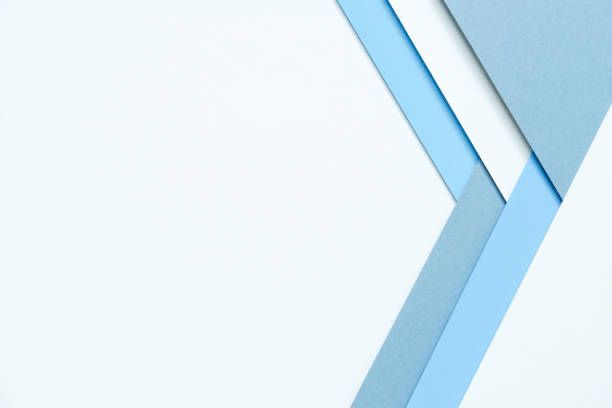 Әкімшілік бақылауға қандай балама бар?Какая альтернатива есть административному контролю?
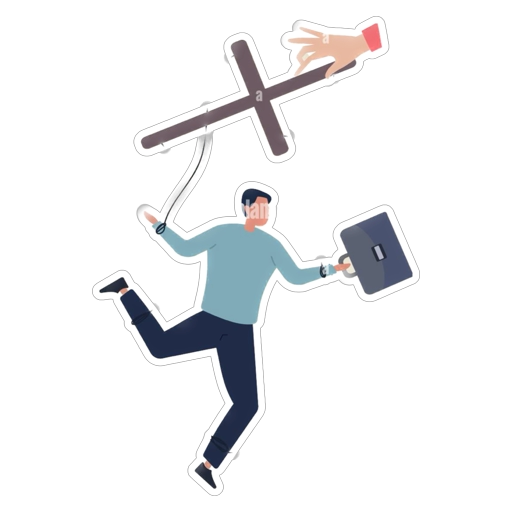 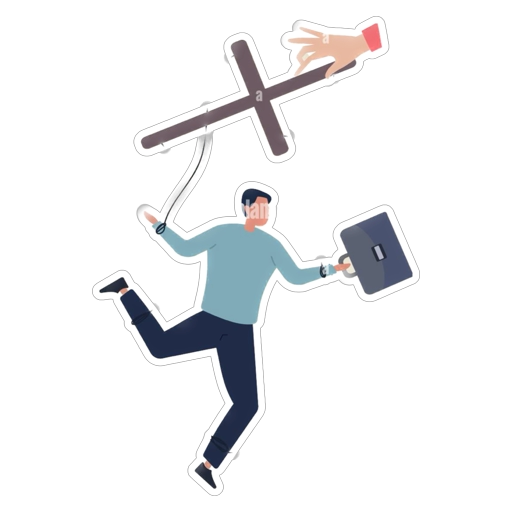 Өзін- өзі бақылауСамоконтроль